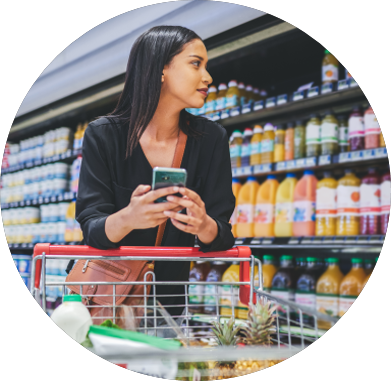 Потребительский рынок Центральной России
В каком направлении развиваются тренды в Центральном ФО?
Константин Локтев
Исполнительный директор NielsenIQ
Июль 2024
Центральный федеральный округ является лидером по росту среднедушевых доходов
Население РФ по регионам, 2023 год
Среднедушевые денежные доходы, руб. / месяц
Изменение среднедушевых доходов (2023 к 2022), %
Источник: Федеральная служба государственной статистики
2
За счет чего растет покупательская уверенность?
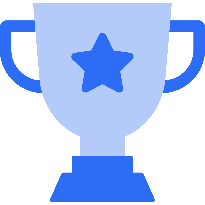 Индекс потребительского оптимизма увеличился в первом квартале 2024 года
Перспективы трудоустройства, %
Личное материальное положение в ближайший год, %
Время для покупки новых вещей, %
Хорошо
Не очень хорошо
Плохо
Определенное беспокойство
Отлично
Нейтрально
Спокойно
Оценка психоэмоционального состояния, %
Индекс потребительского оптимизма может принимать значения от 0 до 200 пунктов. Показатель индекса выше 100 является свидетельством того, что в стране преобладают скорее оптимистичные настроения, а ниже — скорее пессимистичные.
Источник: индекс потребительского оптимизма Нильсен, I квартал 2024 года
3
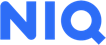 [Speaker Notes: За последние годы рост индекса оптимизма покупателей пережил самое сильное ускорение с момента начала измерений.
Наивысший показатель с 1го квартала 2021 года. 
40% покупателей говорят о том, что экономика страны находится в рецессии (–12 п.п. к IV кварталу 2023) — это самый высокий уровень уверенности в экономике с начала измерений.]
С ростом доходов увеличиваются траты потребителей во всех сферах
Динамика продаж, денежное выражение, %
Фактически продано, трлн. рублей
Источник: Федеральная служба государственной статистики. *Данные включают продажи легковых автомобилей за 2022-2023 гг. Период: 2023 год против 2022.
4
Динамика омниканального рынка FMCG: как изменились продажи за последние 12 месяцев?
/
Динамика продаж FMCG и влияние факторов, %
14,0%на столько выросли продажи FMCG за 12 месяцев по май 2024 года
12,5%
14,0%
Номинальный рост
Уверенный потребительский спрос и готовность к дополнительным тратам, сигнализируемая покупателями, обеспечивает стабильный рост FMCG-рынка, однако вклад инфляции в него продолжает постепенно расти, что может отразиться на траектории развития трендов в ближайшие месяцы.
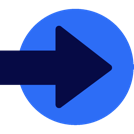 Источник: измерения омниканального рынка Нильсен (розничные сети (Скантрек) + онлайн-рынок). Вклад инфляции = вклад от изменения цены за единицу объема (кг/л/шт), вклад реального спроса = вклад от изменения натурального товарооборота (кг/л/шт). Период: 12 месяцев по май 2024 года и аналогичный период годом ранее.
5
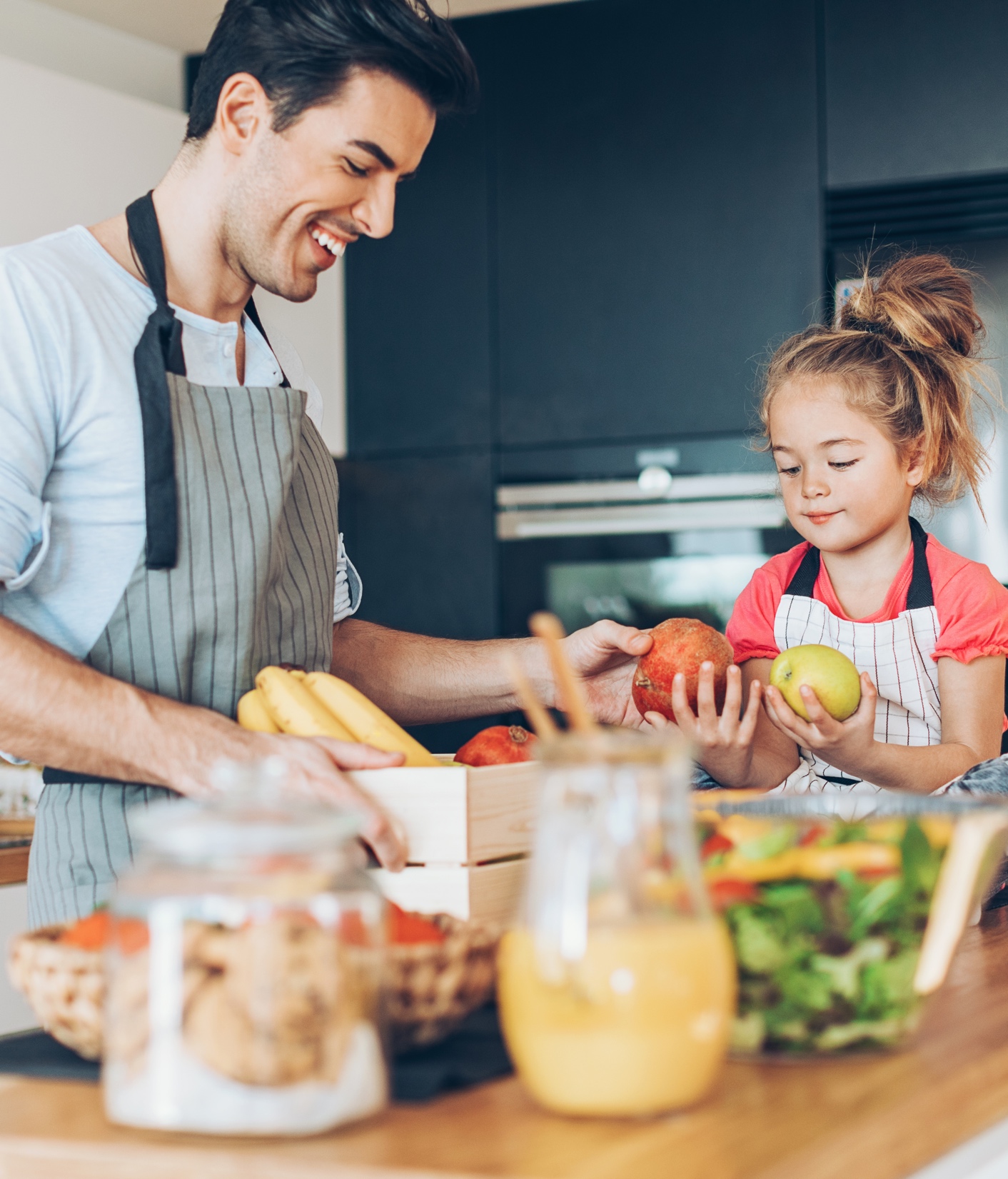 Продажи FMCG в регионах
Динамика продаж FMCG по регионам12 месяцев по май 2024 к аналогичному периоду ранее, %
Источник: ритейл-аудит омниканального рынка Нильсен (розничные сети (Скантрек) и онлайн-рынок). 12 месяцев по май 2024 года. Без учета товаров для детей.
6
Доля и продажи крупнейших производителей снижаются в пользу небольших игроков
Одновременно в непродовольственных категориях значительно увеличивается значимость СТМ
Продовольственные категории
(без алкоголя и табака)
Непродовольственные категории
Доля рынка, денежное выражение, %
Динамика продаж, денежное выражение, %
Доля рынка, денежное выражение, %
Динамика продаж, денежное выражение, %
2022
2023
2022
2023
Источник: ритейл-аудит Нильсен в розничных сетях (Скантрек), 2023 год к 2022. Топ игроков взят за 2023 год.	.
7
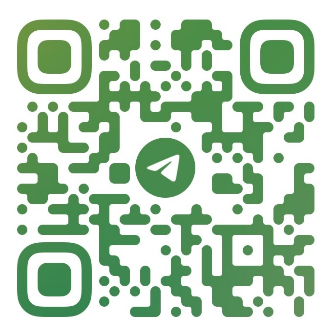 Следите за результатами свежих исследований Нильсен в нашем телеграм-канале:t.me/nielsenrussia